装配图
第9章
9.1　装配图的作用和内容
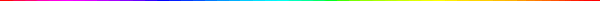 9.1.1　装配图的作用
用来表达机器或部件的技术图样，称为装配图。
机器或部件在进行装配、调整、检验和维修时都需要装配图。
设计新产品、改进原产品时都必须先绘制装配图，再根据装配图画出全部零件图。
主要表达机器的全貌，工作原理，各组成部分之间的相对位置，机器的技术性能等。
主要表达部件的工作性能，零件之间的装配和连接关系，主要零件的结构，以及部件装配时的技术要求等。
9.1　装配图的作用和内容
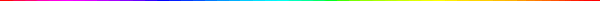 9.1.1　装配图的作用
总装配图
装配图
部件装配图
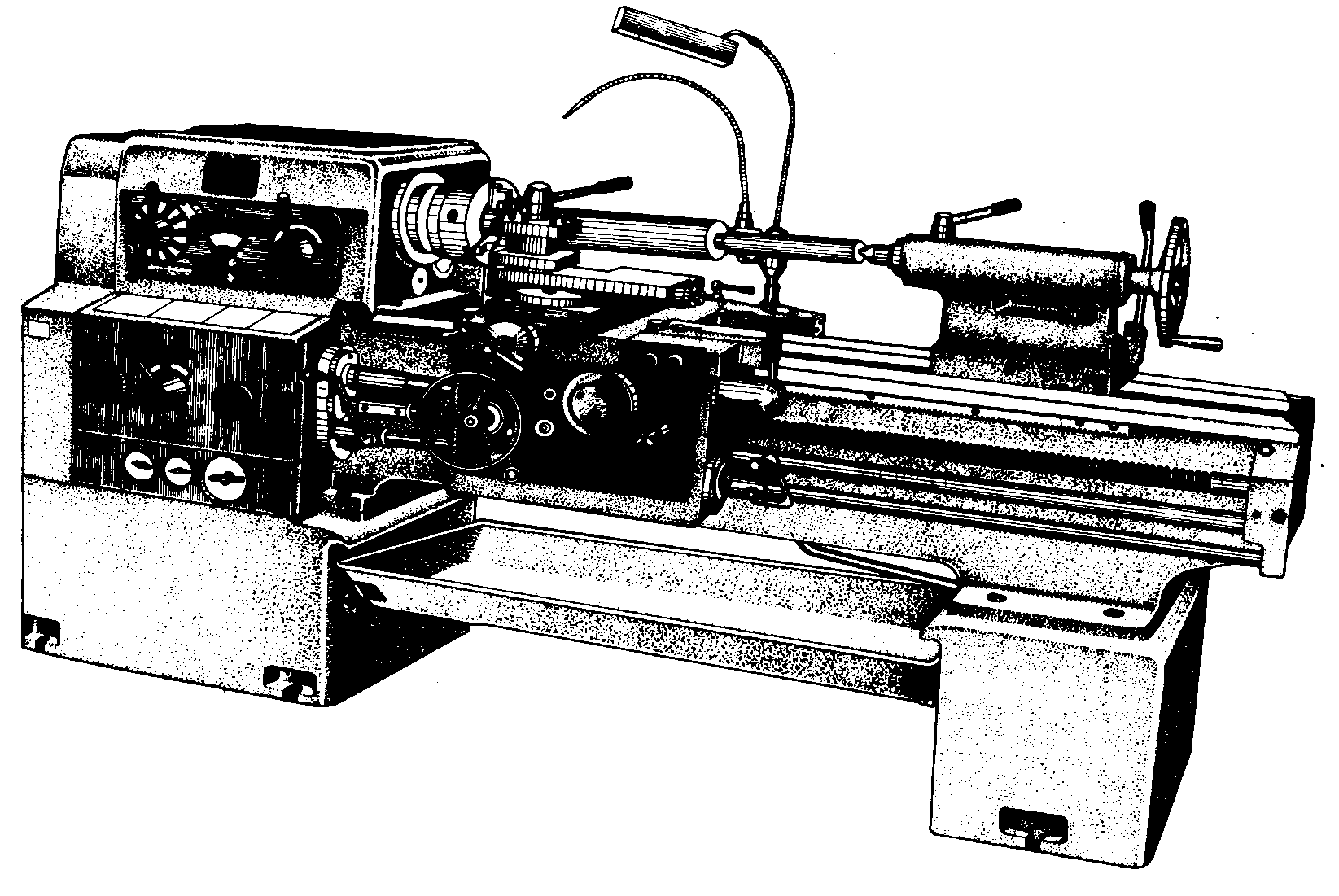 9.1　装配图的作用和内容
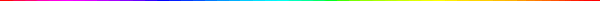 9.1.1　装配图的作用
中填料
上填料
填料压紧套
阀杆
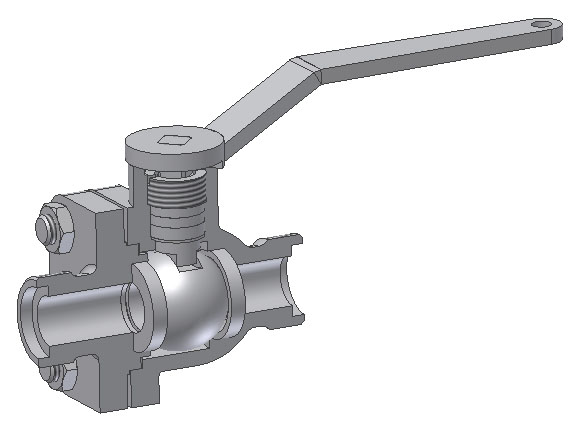 填料垫
螺   母
螺   柱
扳   手
调整垫
阀   芯
密封圈
阀   体
阀   盖
9.1　装配图的作用和内容
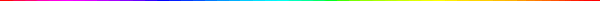 9.1.2　装配图的内容
球  阀
9.1　装配图的作用和内容
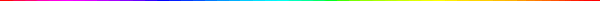 9.1.2　装配图的内容